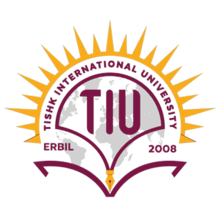 Molecular Typing of bacteria
Dr. Salah Tofik Balaky
Course: Molecular Biotechnology
 MA Code408 
Summer school: Week 3
Date 25/8/2024
Molecular typing
Molecular typing, can be defined as strain-specific identification. The objective of typing studies is to ascertain if two or more strains are derived from a single parent organism. Such investigations are usually performed to clarify whether two isolates from different sources represent the same strain or distinct ones.
2
Applications of molecular typing
Microbial identification beyond species level.
To relate individual cases to an outbreak of infectious disease in both global or local epidemiology
To study variations in the pathogenicity, virulence and antibiotic resistance of individual strains.
Microorganisms with important industrial applications in Molecular Biotechnology
3
Molecular typing Main Methods
1. Band-based typing, such as PFGE
2. Sequence-based typing, such as MLST
4
Pulsed-field gel electrophoresis (PFGE)
PFGE is a technique that allows the electrophoretic separation of low numbers of large DNA restriction fragments produced using restriction enzymes called molecular scissors to cut bacterial DNA and generate a highly discriminatory genetic fingerprint.
By comparing the fingerprints of any two isolates, one can investigate if they belong to the same strain (i.e. the two isolates are clonal) or if they are genetically unrelated. PFGE is relatively costly and requires at least three days to obtain a result. The degree of discrimination also depends on the choice of restriction enzymes.
5
PFGE methodology steps
1. Bacterial samples are loaded into an agarose suspension to release the DNA.
2. The agarose and DNA suspension, also known as a plug, is treated with restriction enzymes. 
3. The treated plugs are then loaded onto an agarose gel and fragments are separated based on size using an electric field. 
4. Result patterns will be analyses.
6
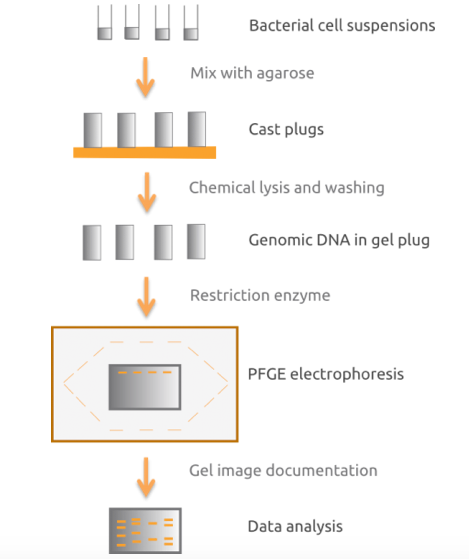 PFGE Methodology
7
Example of PFGE data
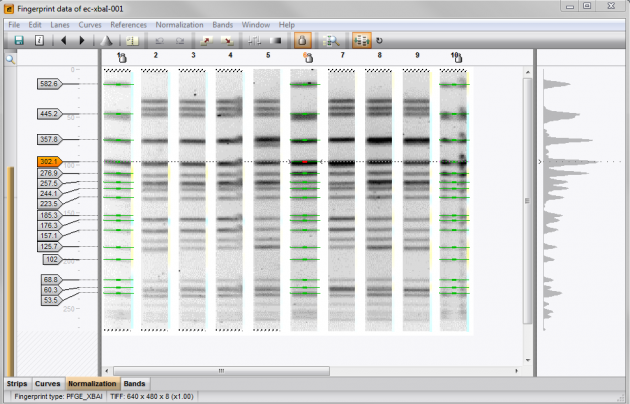 8
Multilocus sequence typing (MLST)
MLST is a technique in which sequencing of 400-500 base pair fragments of DNA at seven different conserved genes performed. This allow small variations within a species to be detected. Quite time consuming and costly, but can be highly discriminatory if the genes are correctly chosen.
9
Multilocus sequence typing (MLST)
Each sequence for a given locus then screened for identity with already known sequences for that locus. If the sequence is different, it is considered to be a new allele and is assigned a unique allele number. The allelic profiles can be considered as a character set of 7 digit number.
10
S. aureus genes used in MLST
11
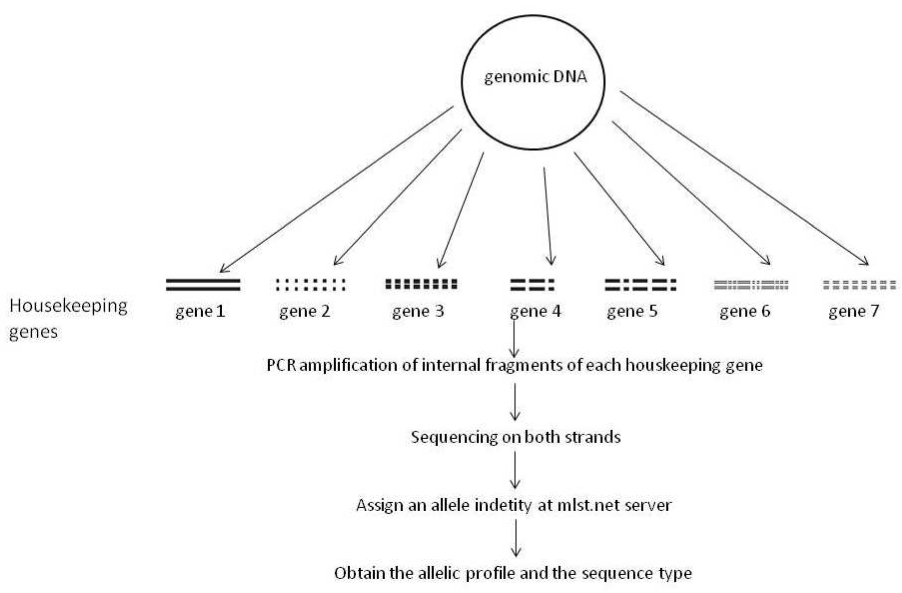 12
PCR of seven house keeping genes
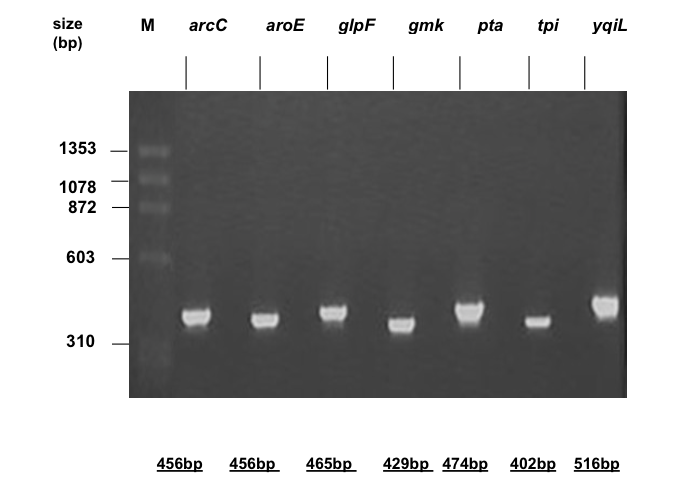 13
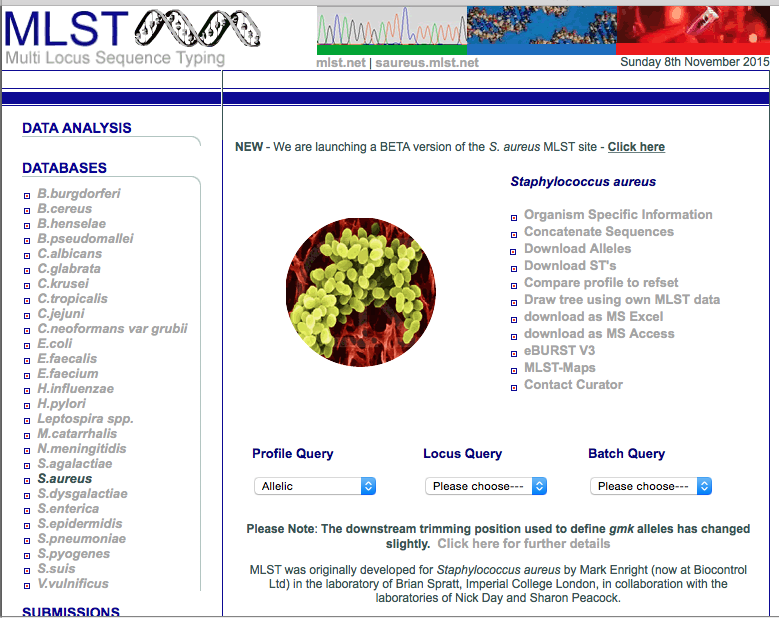 14
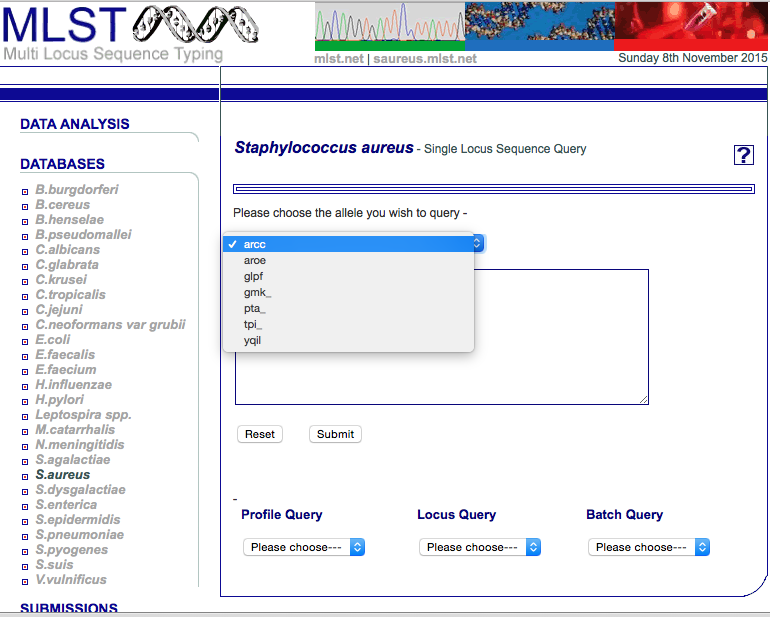 15
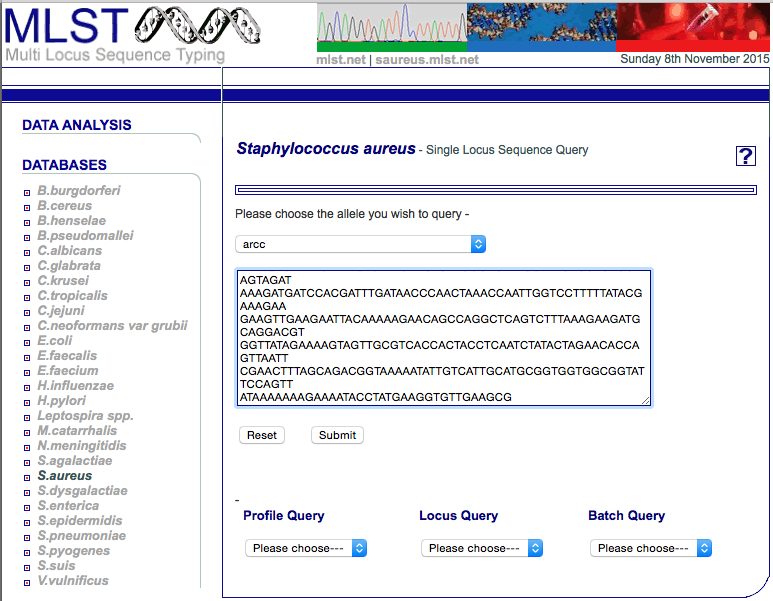 16
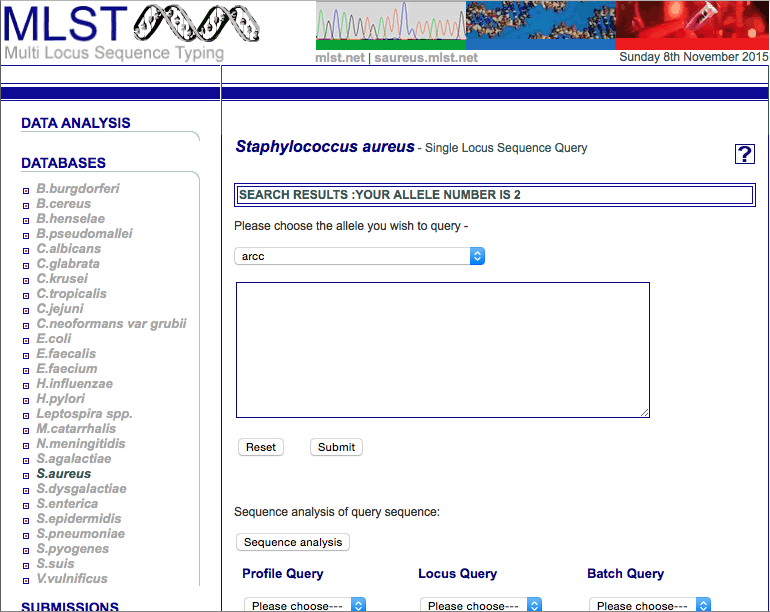 17
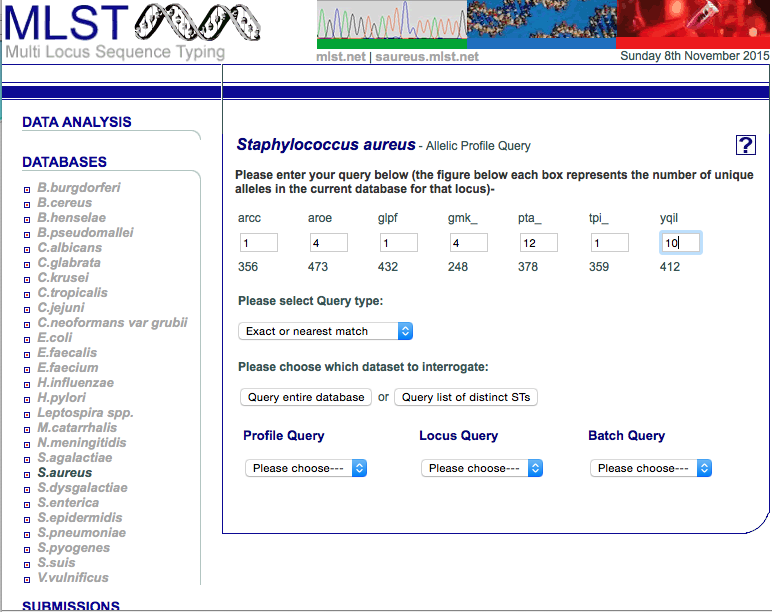 18
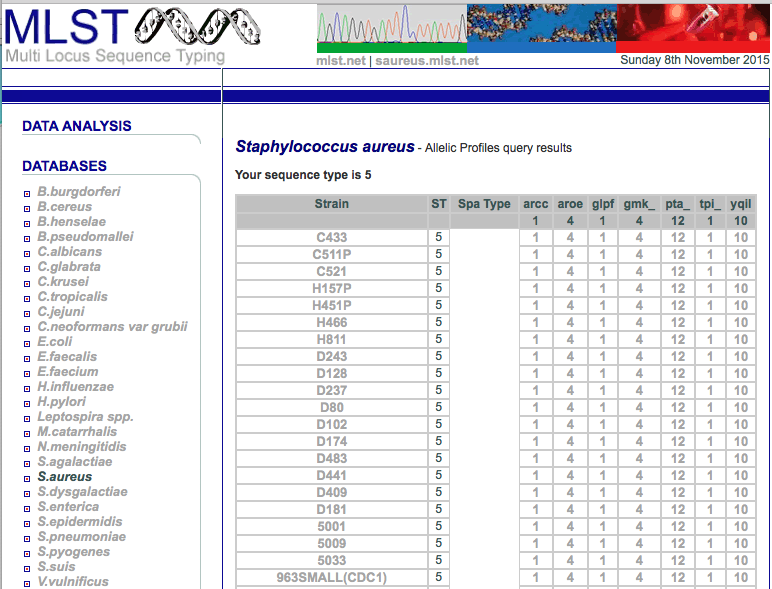 19
Advantages and applications of MLST
The technique suitable for global and local epidemiology of many bacterial pathogens.
 The ability to compare sequence data between laboratories via the MLST website.
 MLST has already been used to characterize a number of pathogenic bacteria such as S. aureus.
The data obtained by MLST permits investigation of the population structure and evolutionary hypotheses.
20
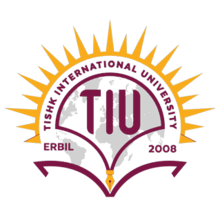 Questions and comments?